Физика в спорте
эпиграф
Наука – это спорт, 
гимнастика ума, 
доставляющая мне удовольствие.
  
Альберт Эйнштейн
Наша задача – узнать:
Какова связь между спортом и физикой?
Как развитие физической науки влияет на совершенствование спортивных достижений?
Citius,
Altius,
Fortius
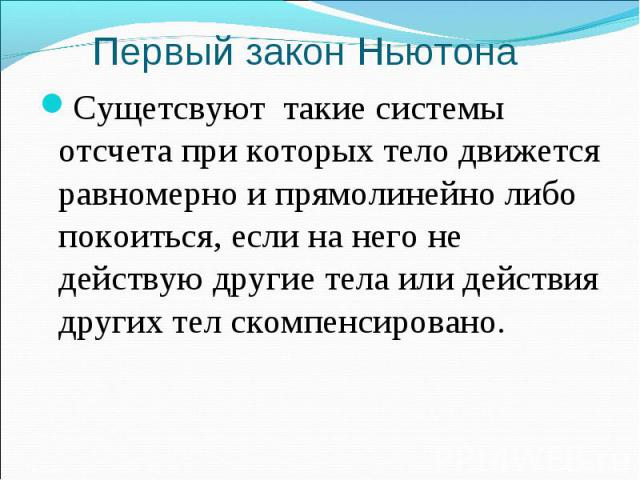 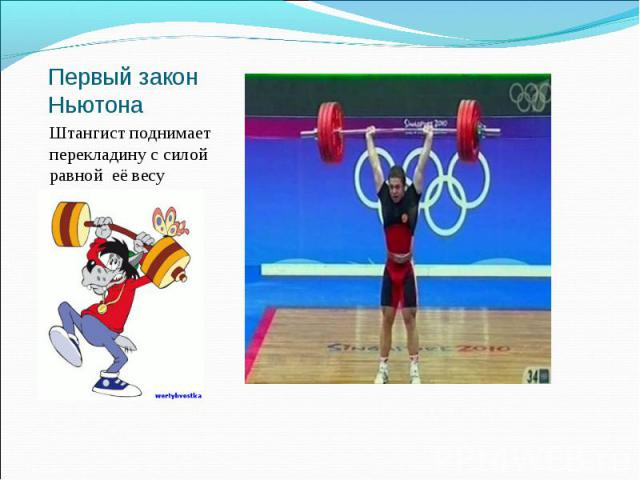 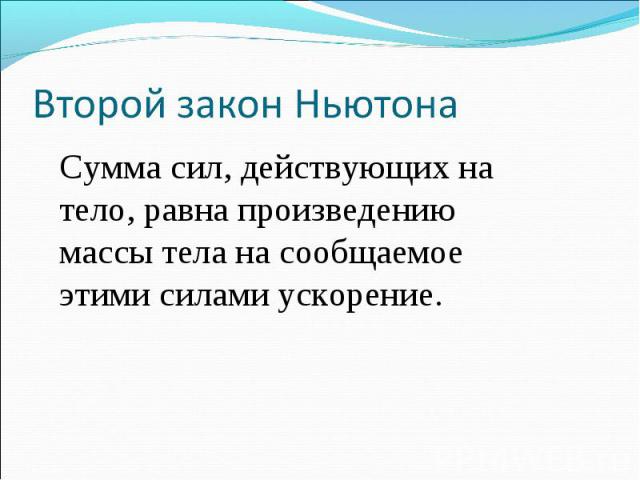 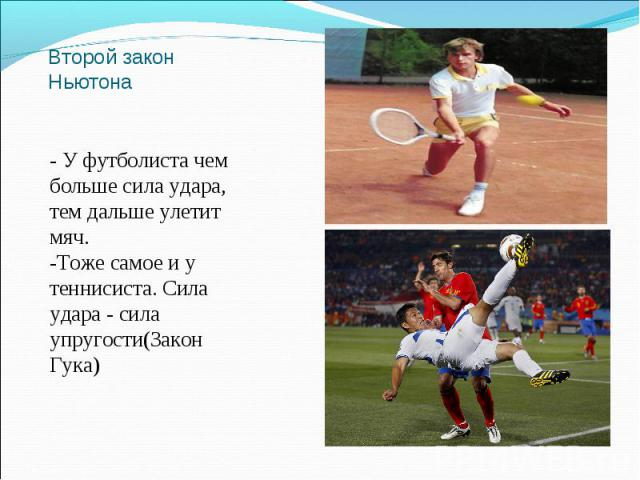 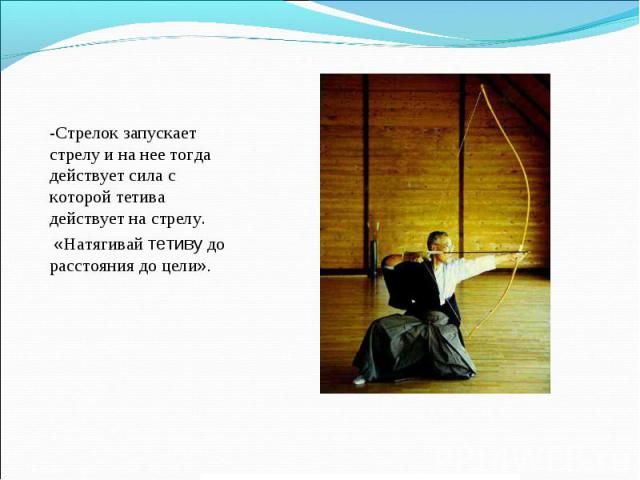 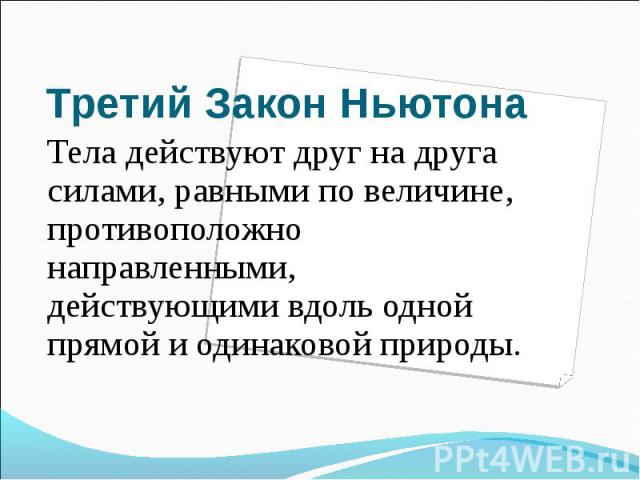 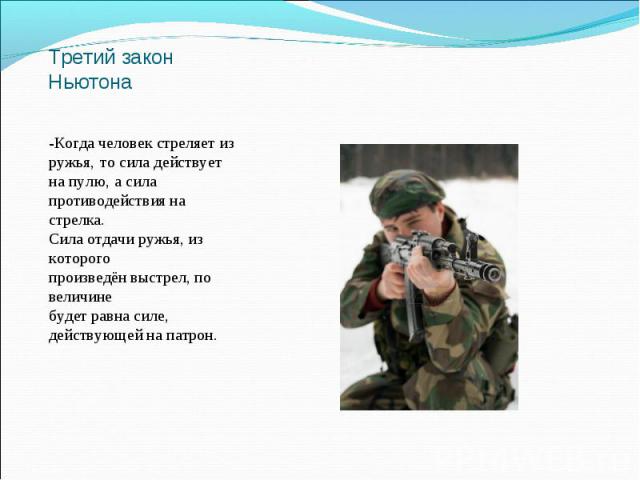 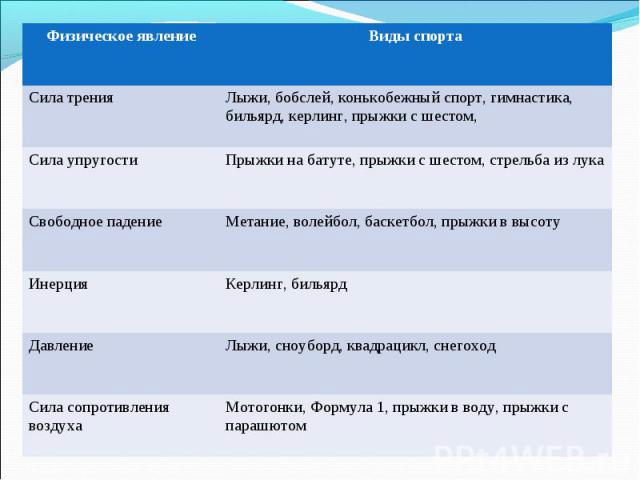 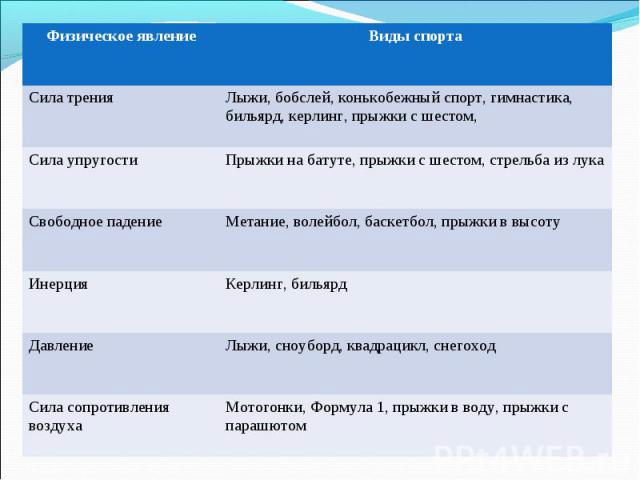 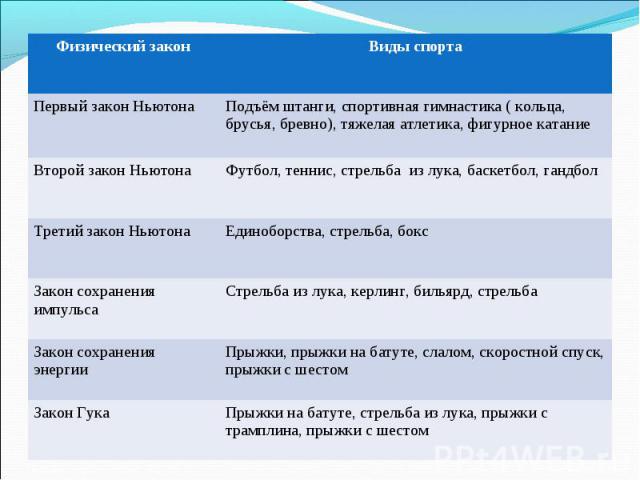 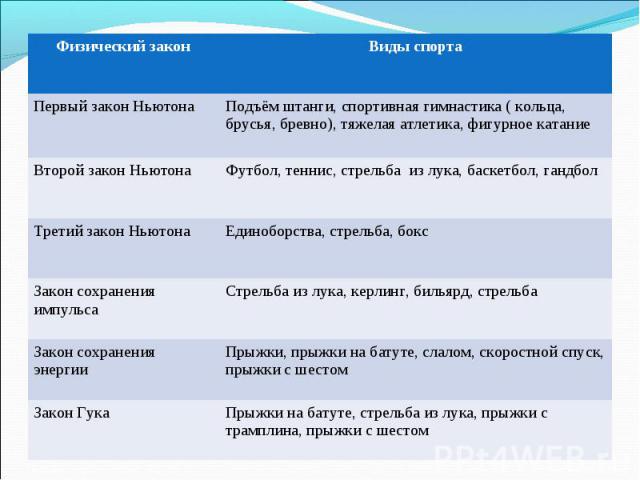 «Дракон кусает свой хвост»
Участники выстраиваются паровозиком, крепко держась за талию соседа. Возглавляющий эту цепочку – Голова Дракона, замыкающий - Хвост. Голова должна догнать свой хвост. Руки не расцеплять.
Цель: стимулирование физических и эмоциональных процессов, настройка на активную работу. 
С какими физическими величинами, понятиями связанна данная игра?
Броуновское движение
Все участники – атомы. По команде они начинают двигаться. По сигналу быстро образуют химическое соединение с названным числом атомов.
«Танцетерапия»
Все участники выстраиваются в линию паровозиком. Стоящий в голове паровоза под музыку движется и танцует. Все участники повторяют движения за ним, стараясь это делать синхронно и не размыкая  «состава паровоза». Участники держат друг друга за талию.
«Шанхайцы».
Все участники берутся за руки. И не спеша и не причиняя друг другу вреда, запутываются. Руки не отпускать и не расцепляться.
Найдите применение законов физики в этой игре.
«Электроцепь»
Все игроки команды садятся в круг, замыкают цепь руками и ногами. По команде «Ток пускаем» - всем надо одновременно встать.
Побеждает команда, которая быстрее всех сделала и не упала.
А теперь, загадки.
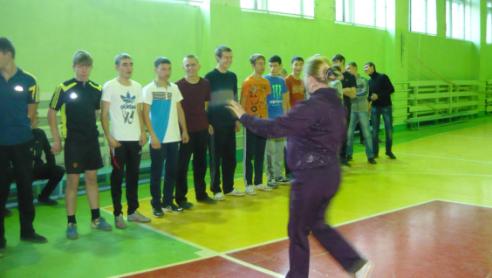 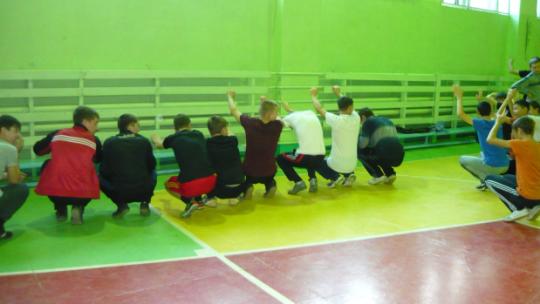 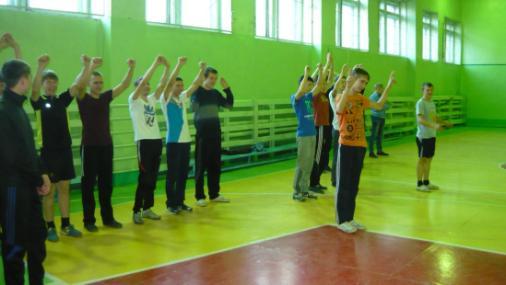 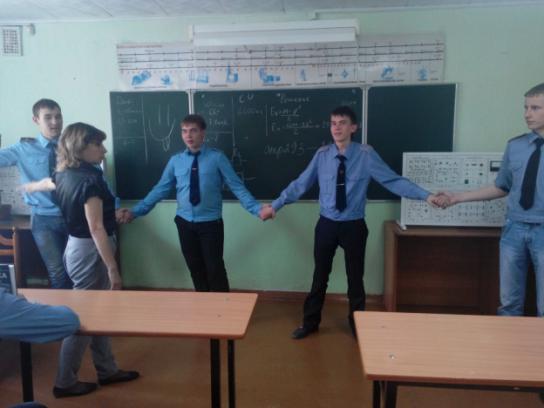 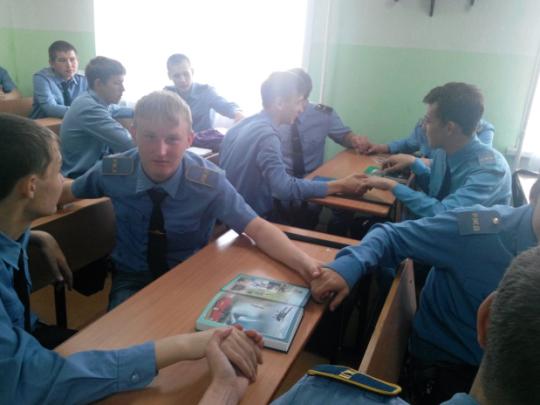 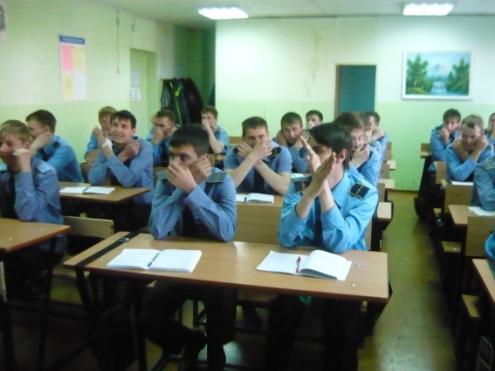 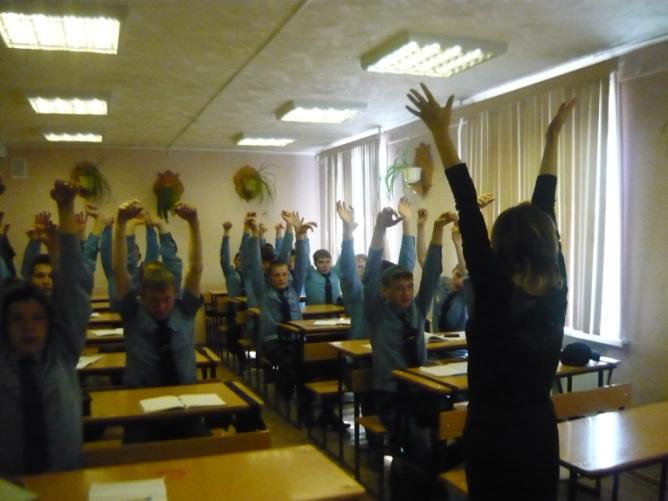 Вывод:
«Спорт без науки и, в частности, без физики бессилен».
«Строй свое здоровье словно дом,
Совершенствуй мысли и движенья.
Остановка даже на мгновенье,
Станет вам забвеньем и концом».
Спасибо за внимание!